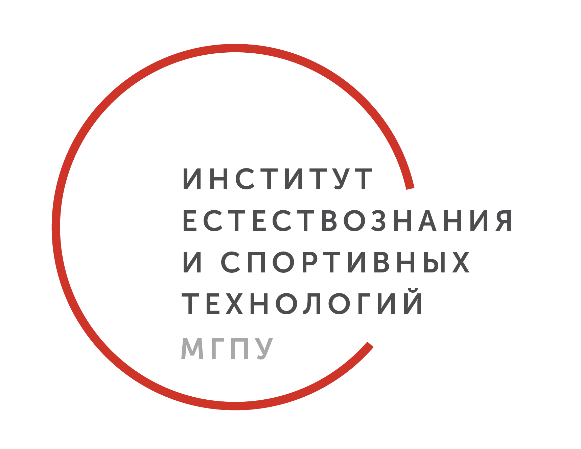 МЭШ для учителя-предметника: география и иностранный язык
Подготовила: Меновщикова Екатерина Валерьевна
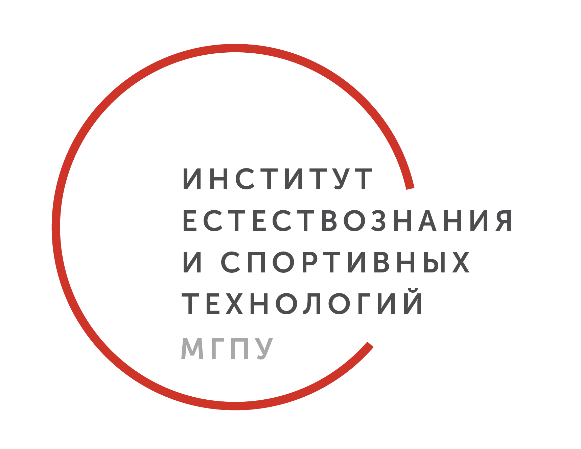 Московская электронная школа – это…
Подготовила: Меновщикова Екатерина Валерьевна
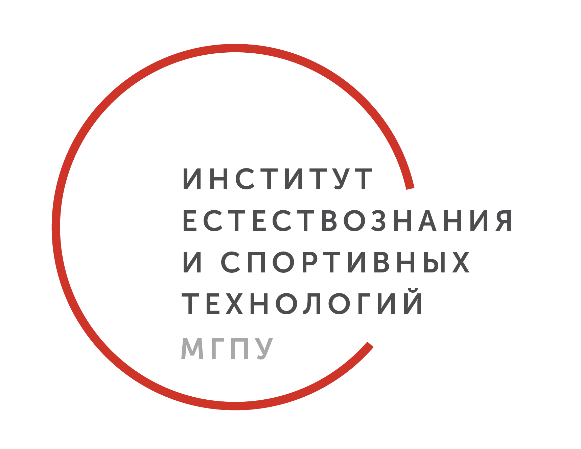 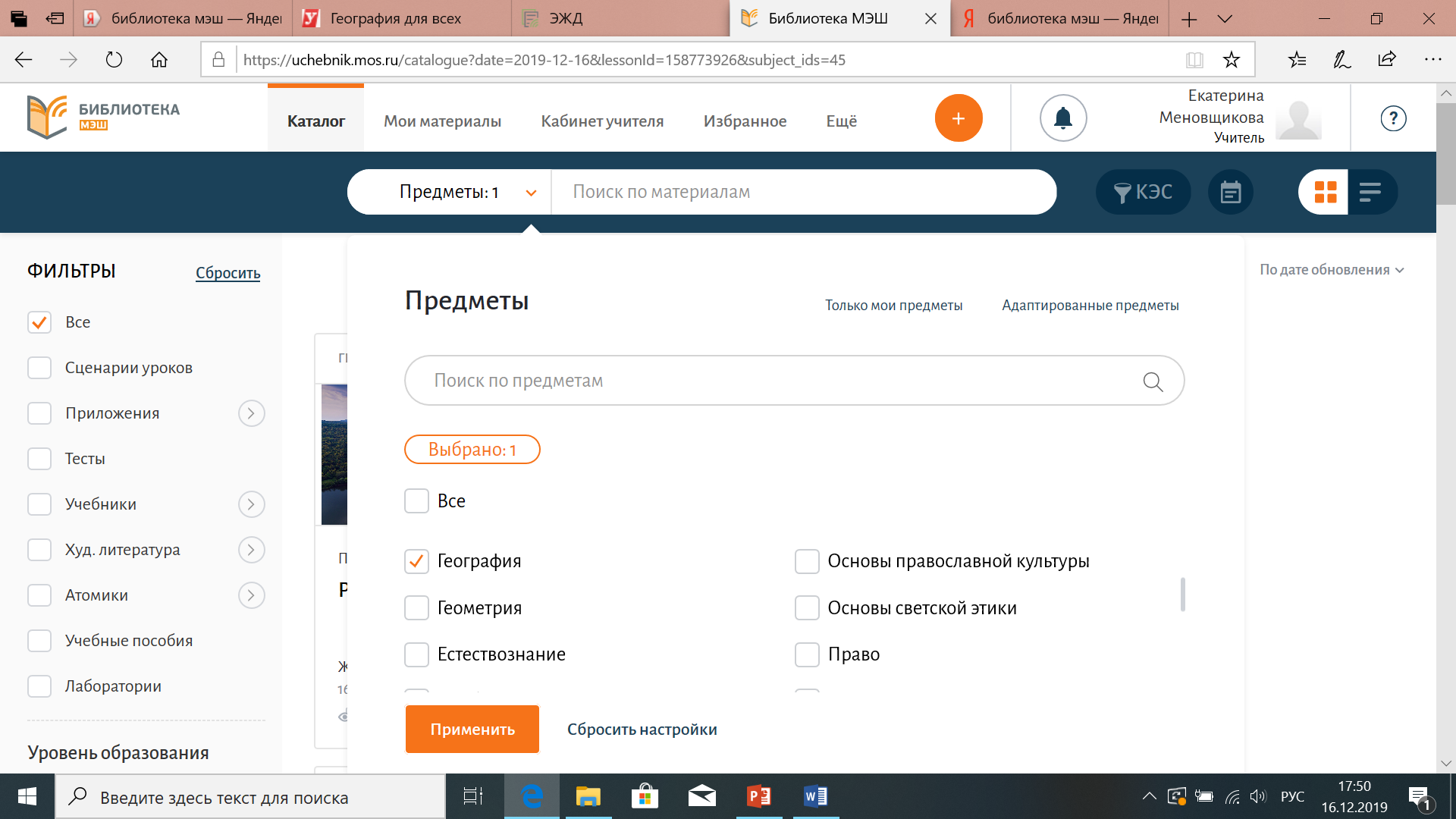 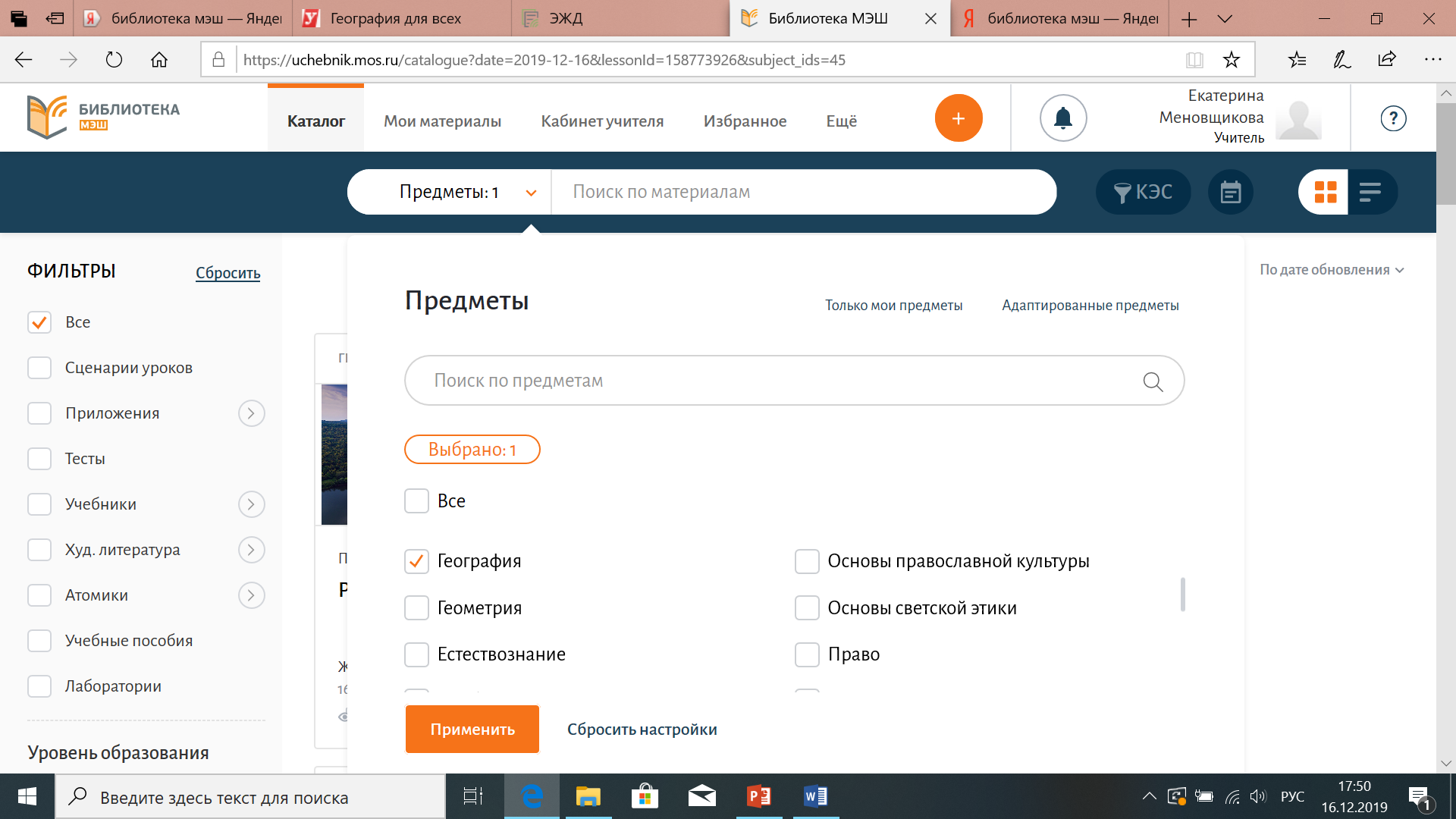 Подготовила: Меновщикова Екатерина Валерьевна
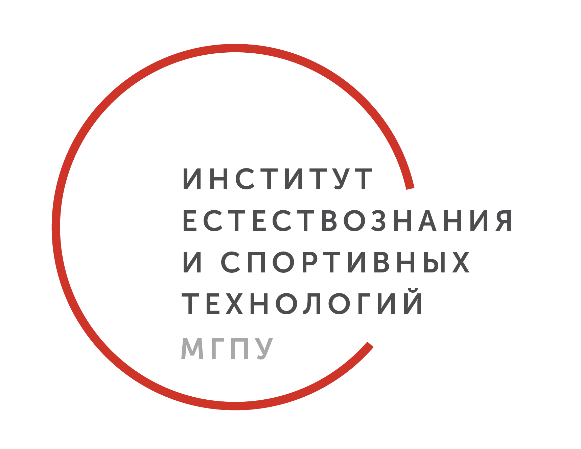 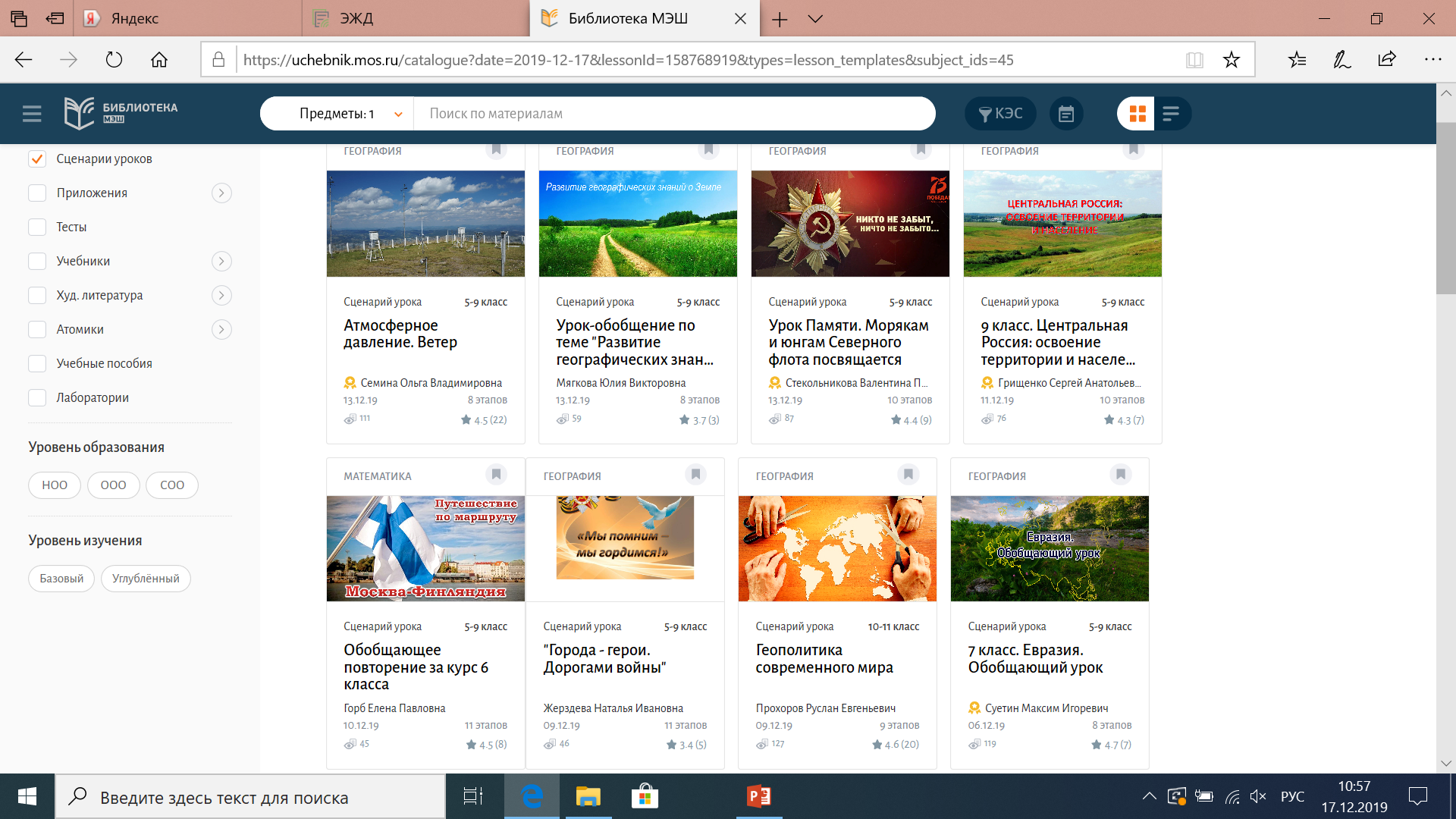 Сценарии уроков
Подготовила: Меновщикова Екатерина Валерьевна
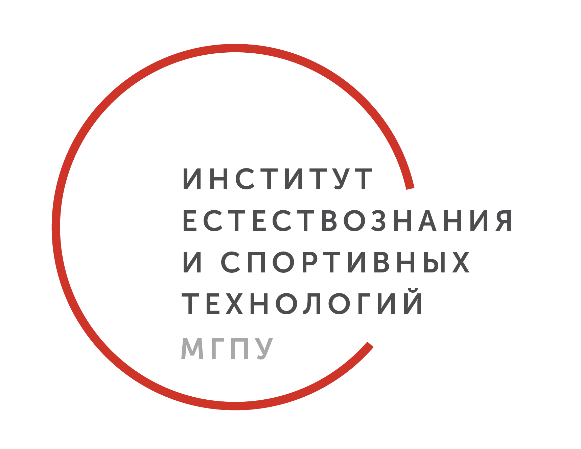 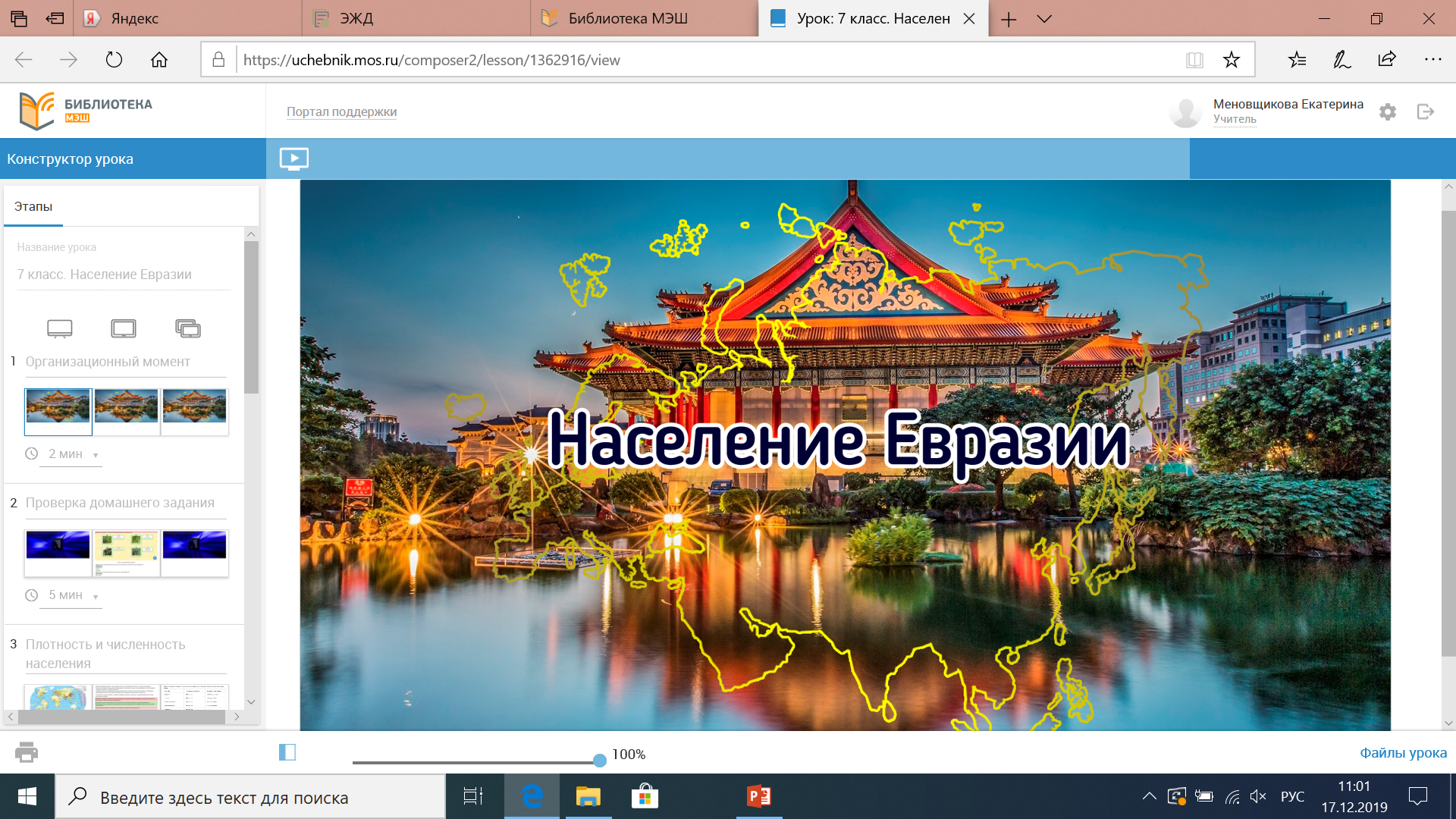 Интерактивный урок
Подготовила: Меновщикова Екатерина Валерьевна
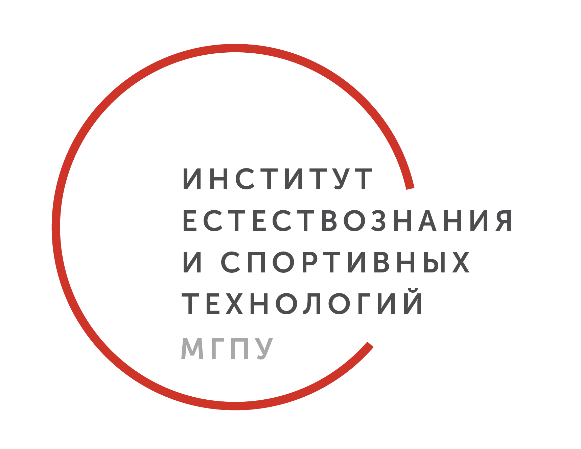 Создание урока
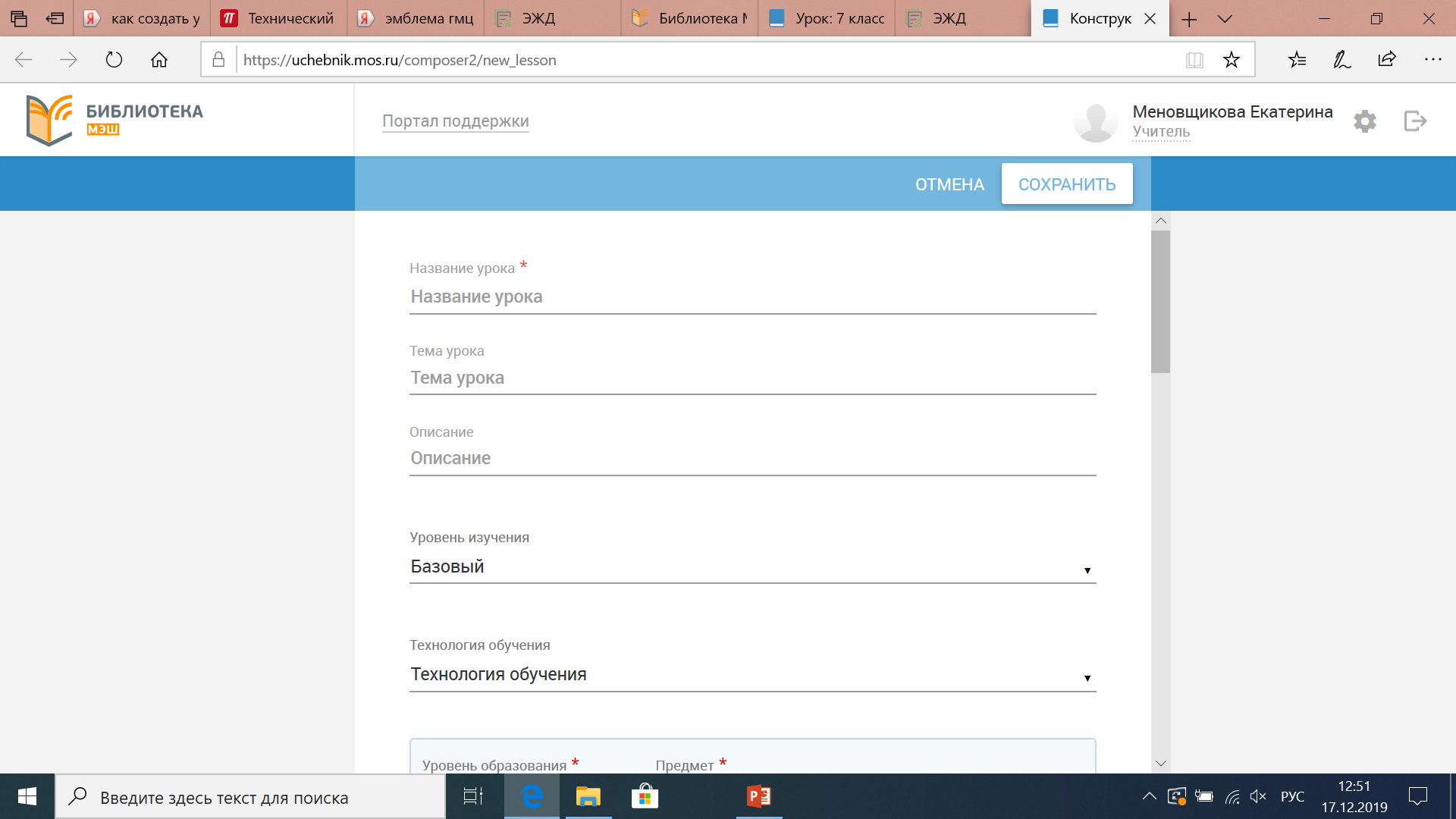 Раскрытие творческого потенциала учителя

Продвижение в сфере образовательной среды

Индивидуальный подход
Подготовила: Меновщикова Екатерина Валерьевна
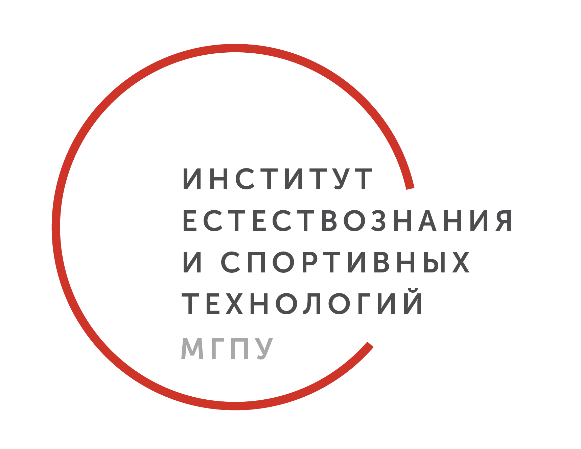 Сценарий урока для школьника
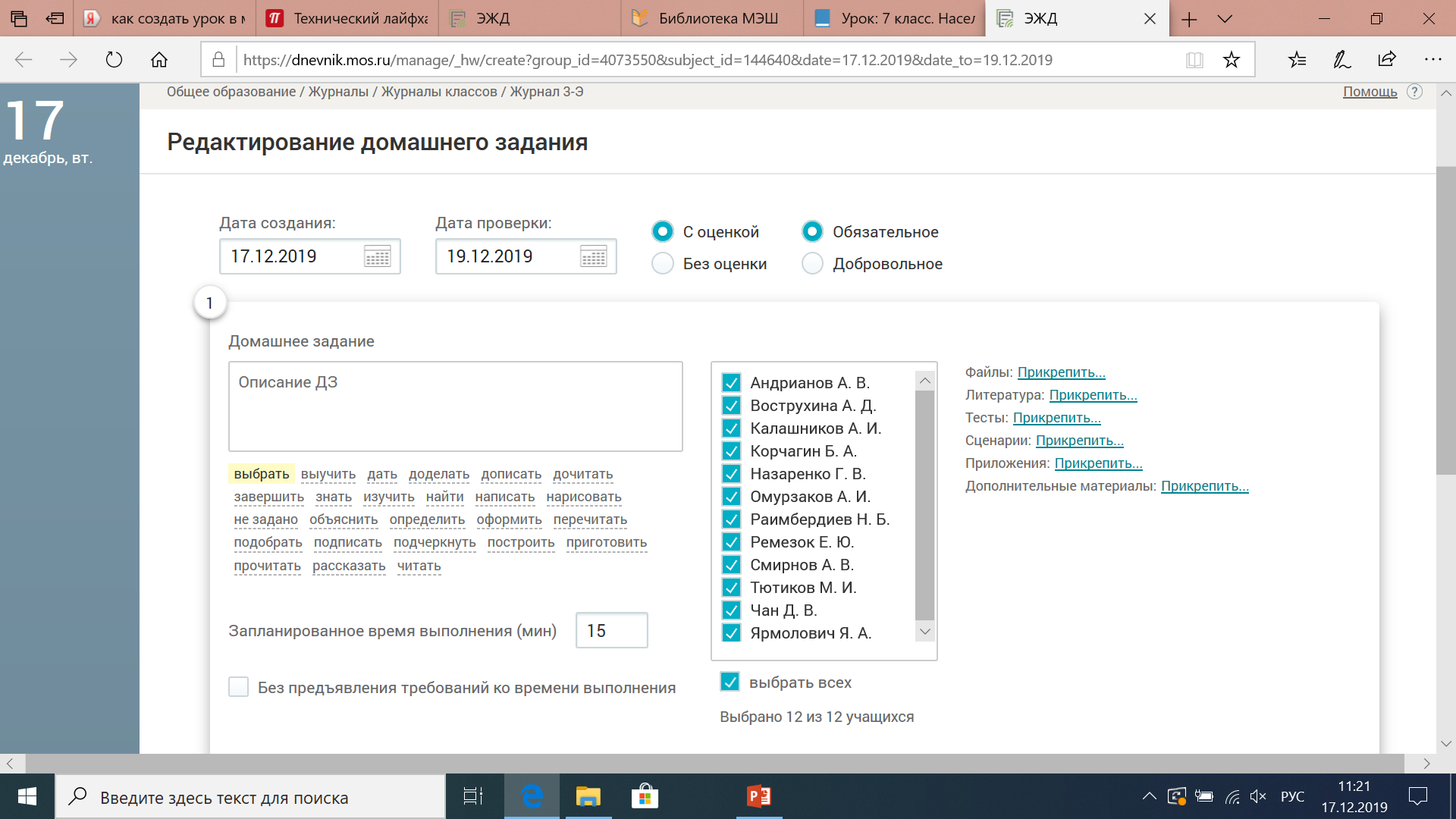 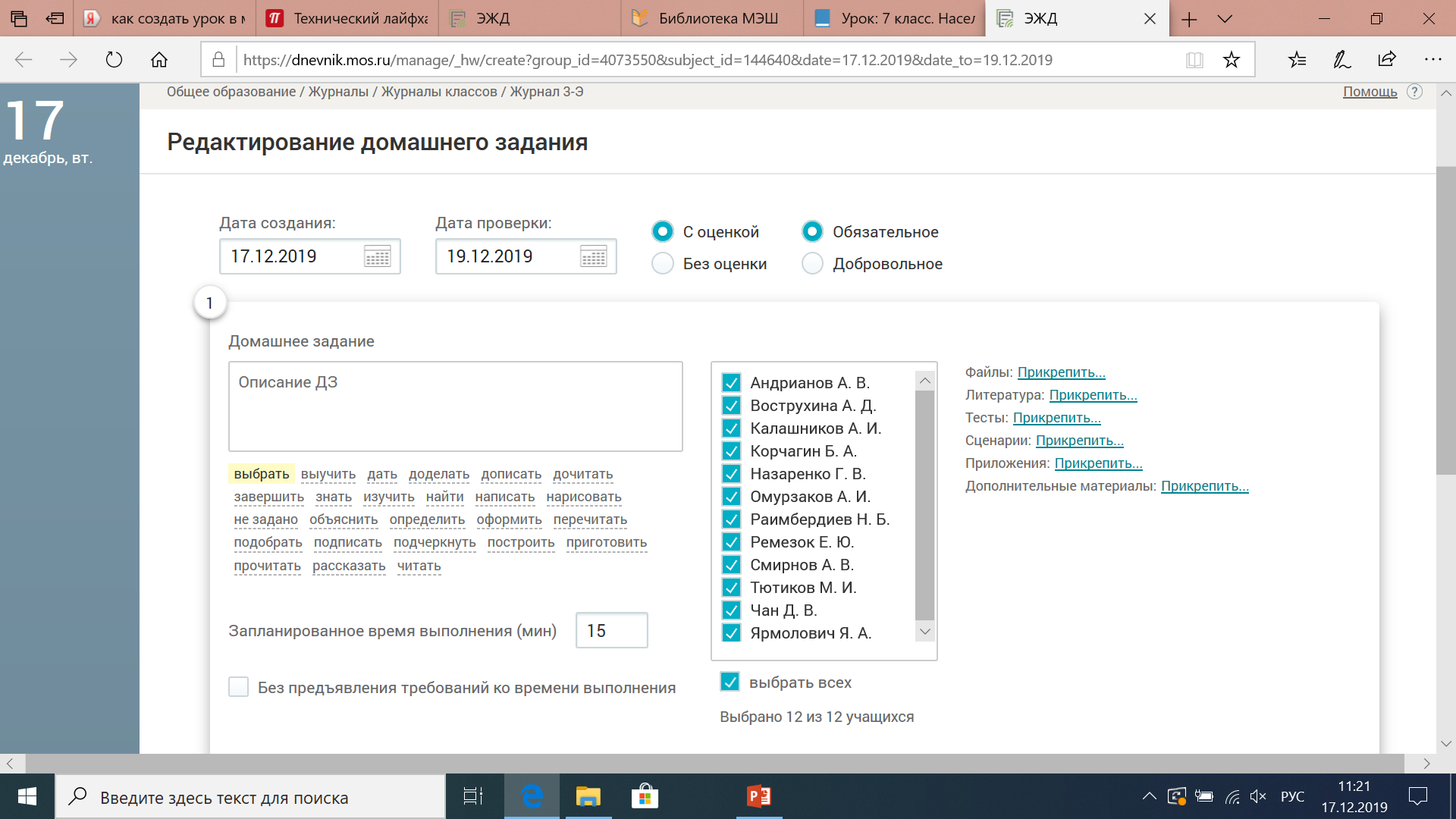 Подготовила: Меновщикова Екатерина Валерьевна
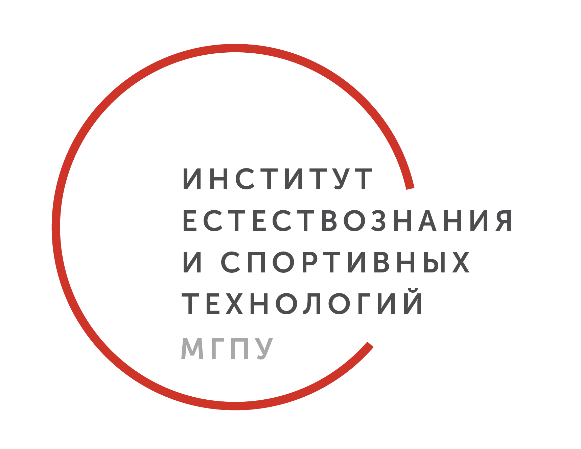 Читайте инструкцию!
Трудности в понимании структуры сценария урока
Time – менеджмент – это важно
Урок всегда должен отвечать поставленным целям и задачам
Подготовила: Меновщикова Екатерина Валерьевна
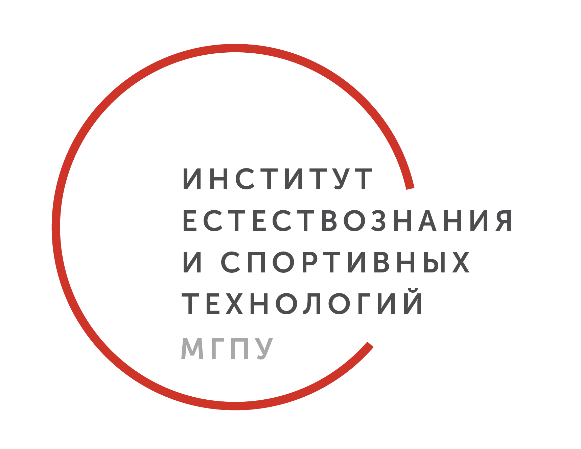 Интерактивные приложения
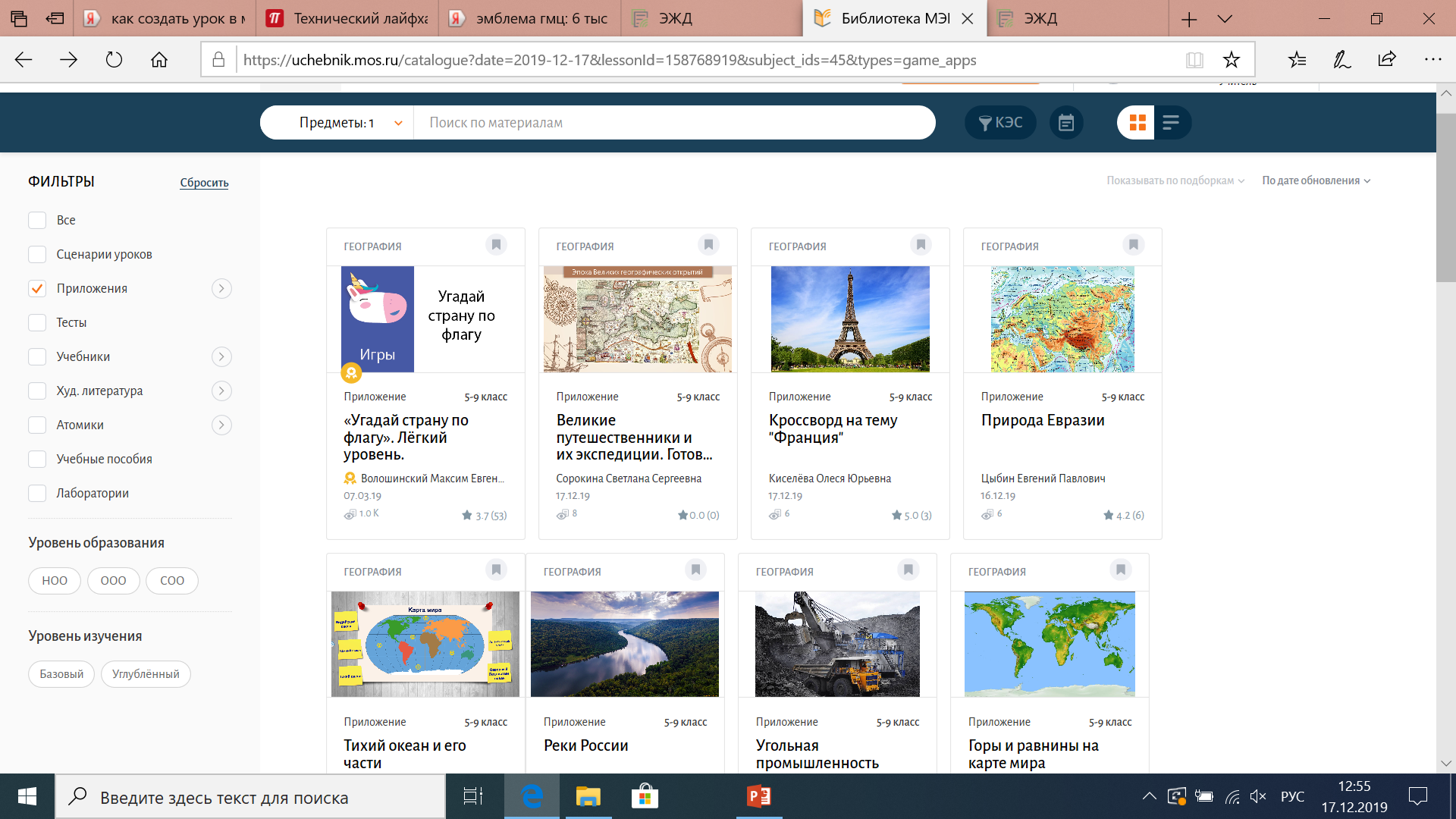 Подготовила: Меновщикова Екатерина Валерьевна
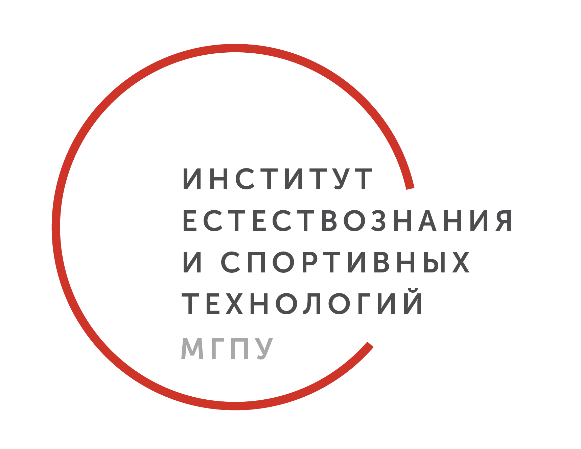 Интерактивные приложения
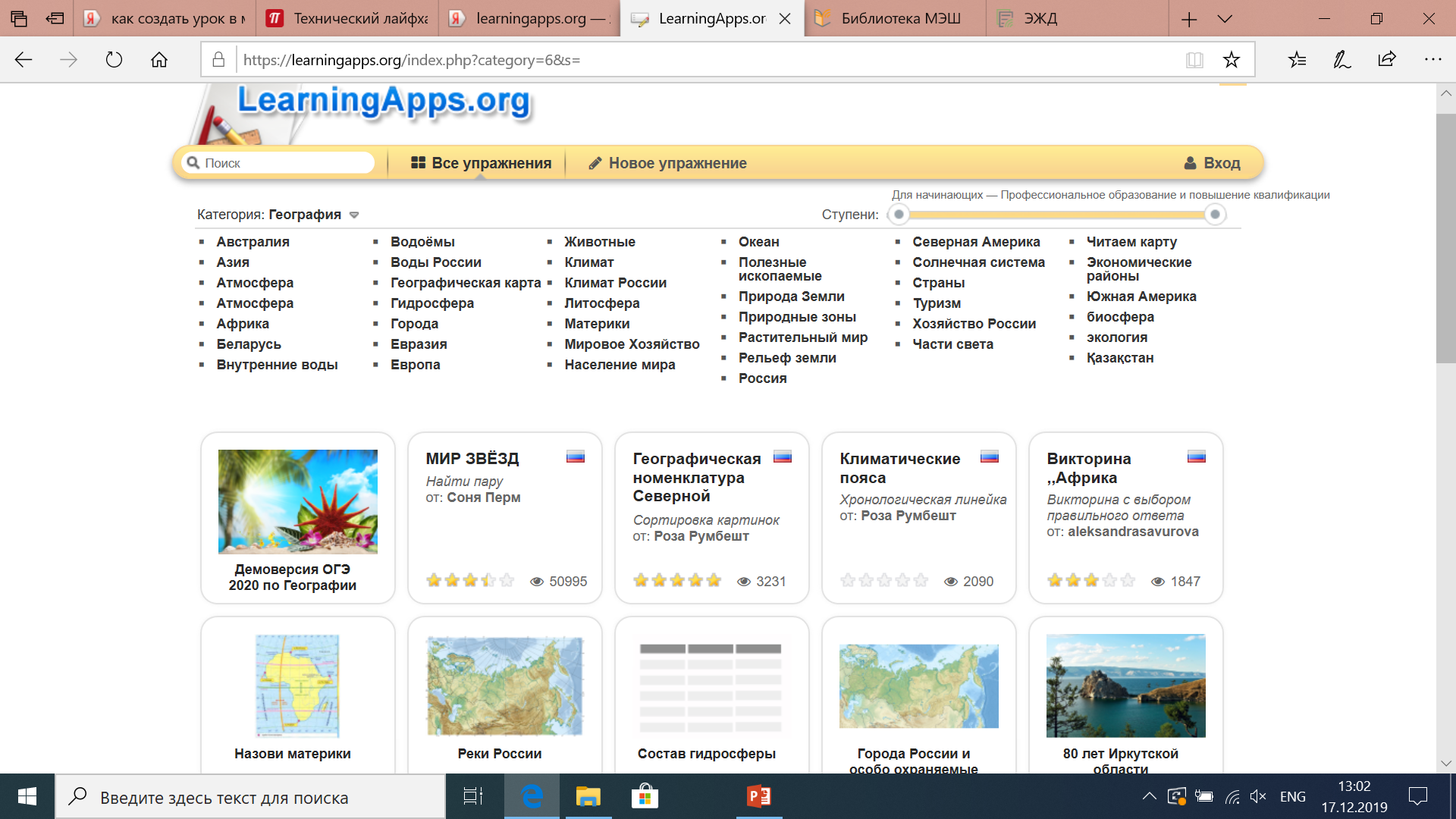 Подготовила: Меновщикова Екатерина Валерьевна
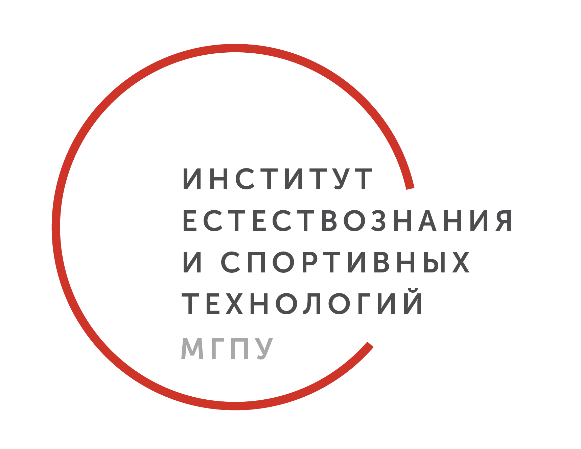 Успех проекта
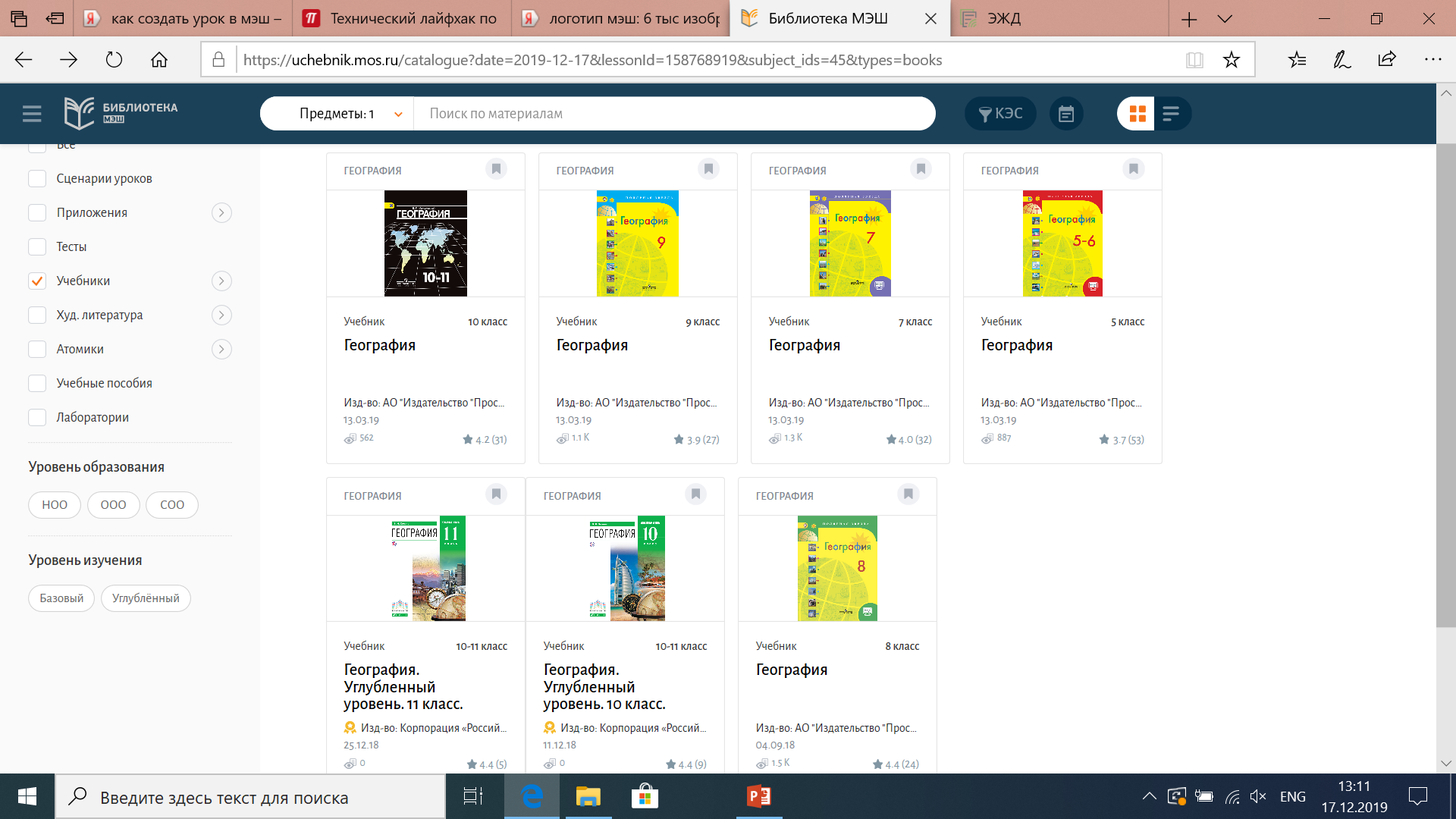 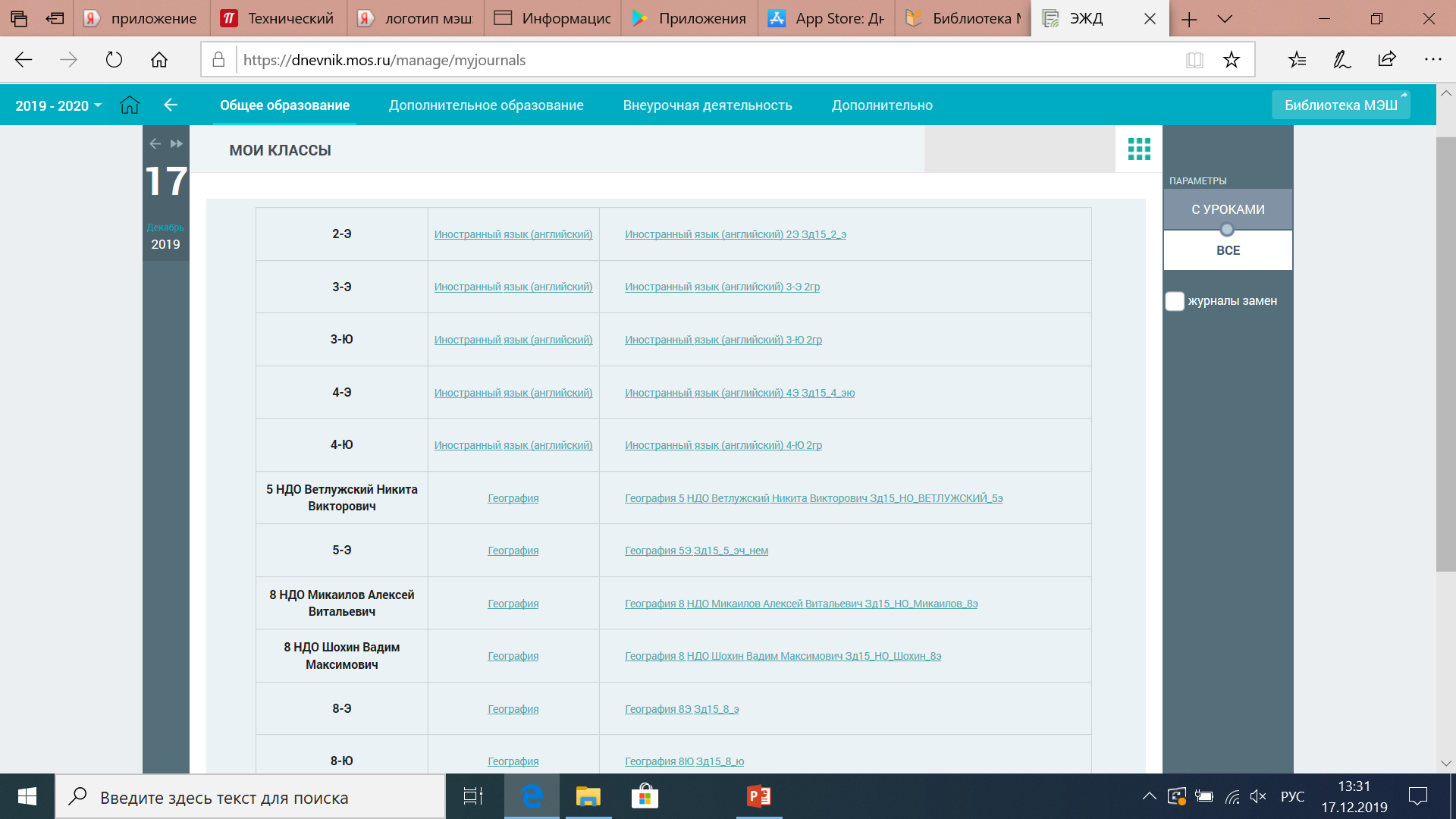 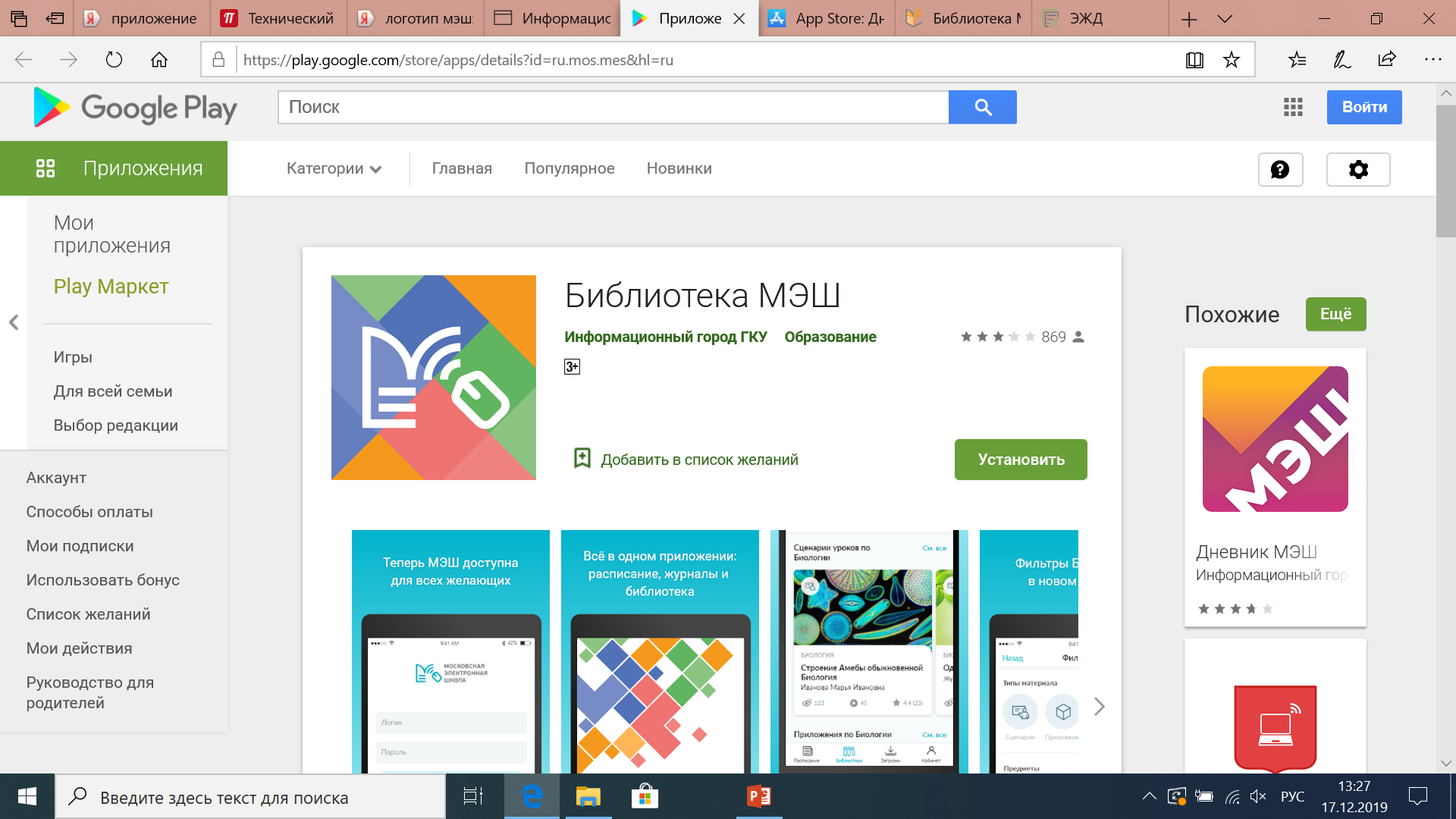 #ЭЖД
#библиотекаМЭШ
Все учебники = один клик
Подготовила: Меновщикова Екатерина Валерьевна
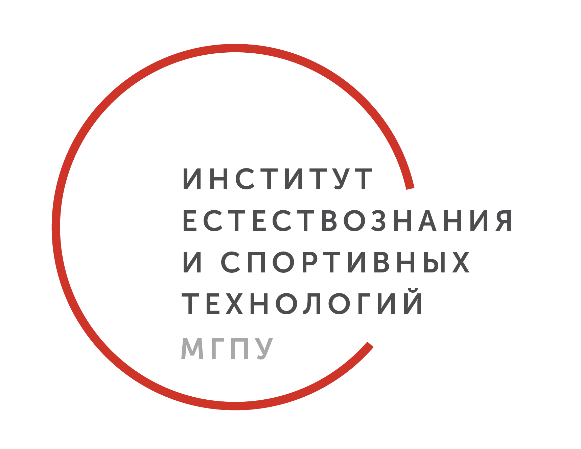 Подготовка
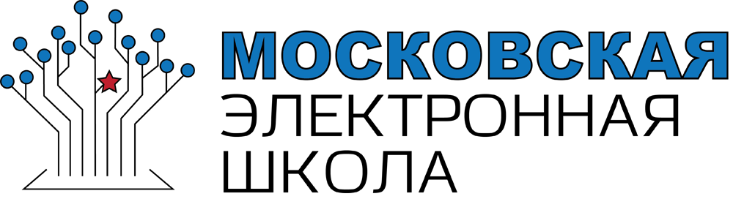 Практика создания интерактивных заданий на платформе learningapps.org
Посещение мастер-классов по созданию уроков МЭШ
Знание ФГОС и требований модерации Городского Методического Центра
Полное ознакомление с интерфейсом МЭШ
Подготовила: Меновщикова Екатерина Валерьевна
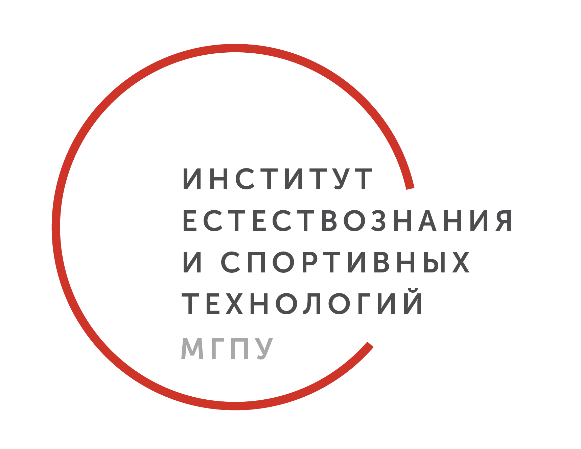 МЭШ для учителя-предметника: география и иностранный язык
Подготовила: Меновщикова Екатерина Валерьевна